Curso de Tutorías 1
Sesión 10: Habilidades Sociales
Habilidades Sociales
ITSON
Bienvenidos!!!
Tutor:
Cubículo
Ubicación y horario de atención
Nombre
Orden del día
Curso de Tutoría 1
¿Qué son las habilidades sociales?
Video Habilidades Sociales 
Tipos de Habilidades Sociales

Ejercicio
Obregón   Navojoa   Guaymas   Empalme
¿Qué son las habilidades sociales?
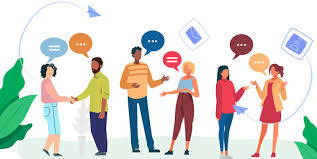 Están relacionadas con expresar nuestras opiniones, pensamientos, sentimientos o deseos, sin sentirnos mal por ello y sin hacer sentir mal a otras personas.
Habilidades Sociales
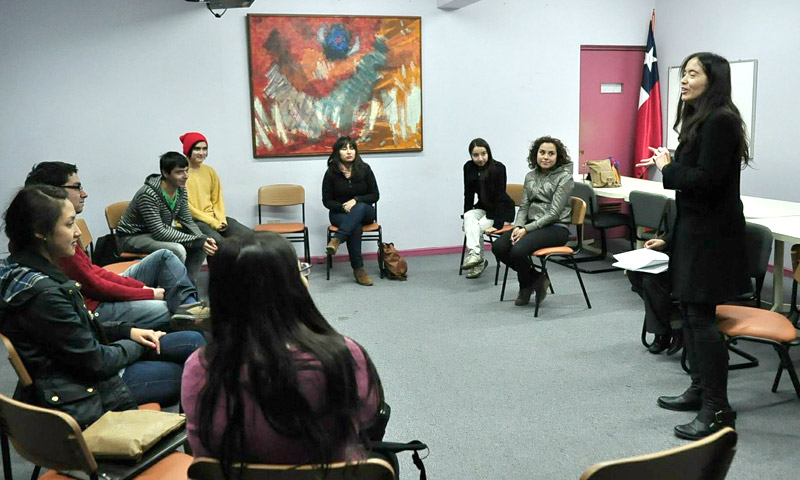 Para ti…. ¿Qué son las habilidades sociales?  



En la siguiente diapositiva revisaremos un video para conocer más sobre este tema y compartir ideas al final del mismo.
Video 
Definición y ejemplos de habilidades Sociales
Habilidades Sociales VIDEO DAR CLICK AQUÍ
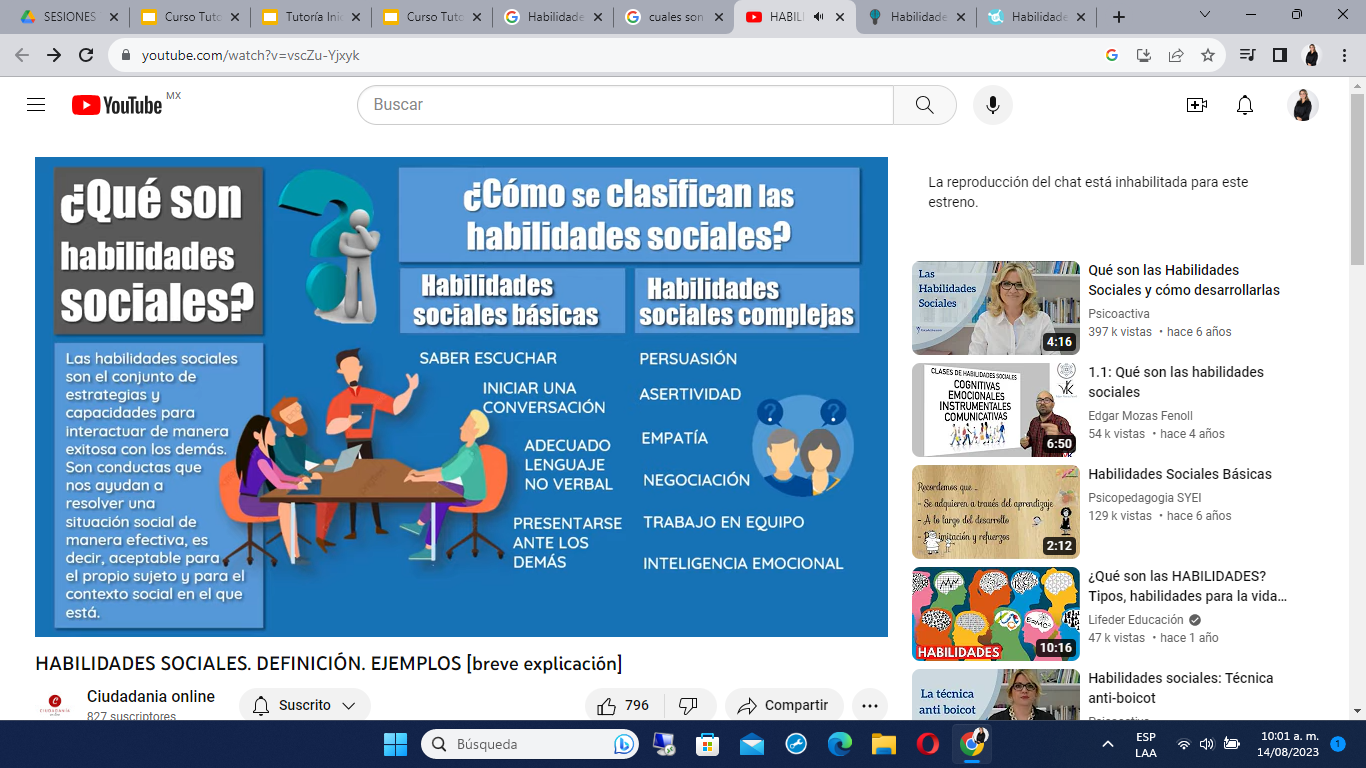 Después de haber visto el video, contestemos las siguientes preguntas:
Menciona dos habilidades sociales:

Basicas:
1.- 
2.-  

Complejas:
1.- 
2.-
¿Qué son las habilidades sociales?
¿Cómo se clasifican las habilidades sociales?
Tipos de Habilidades sociales
TIPOS DE HABILIDADES SOCIALES CLICK AQUÍ
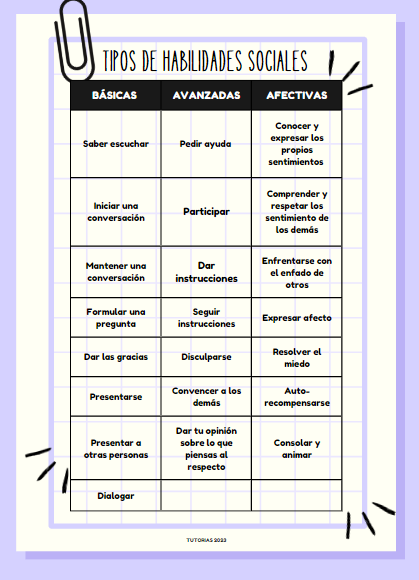 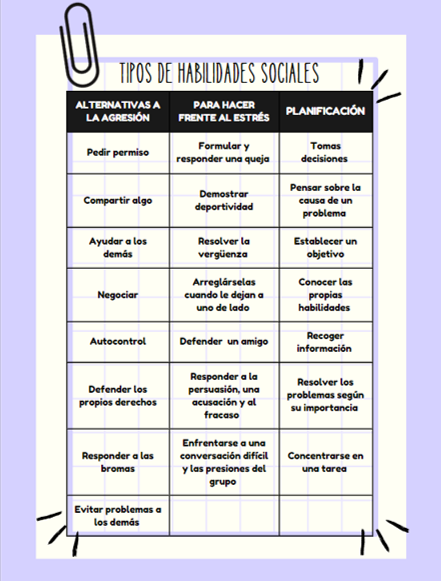 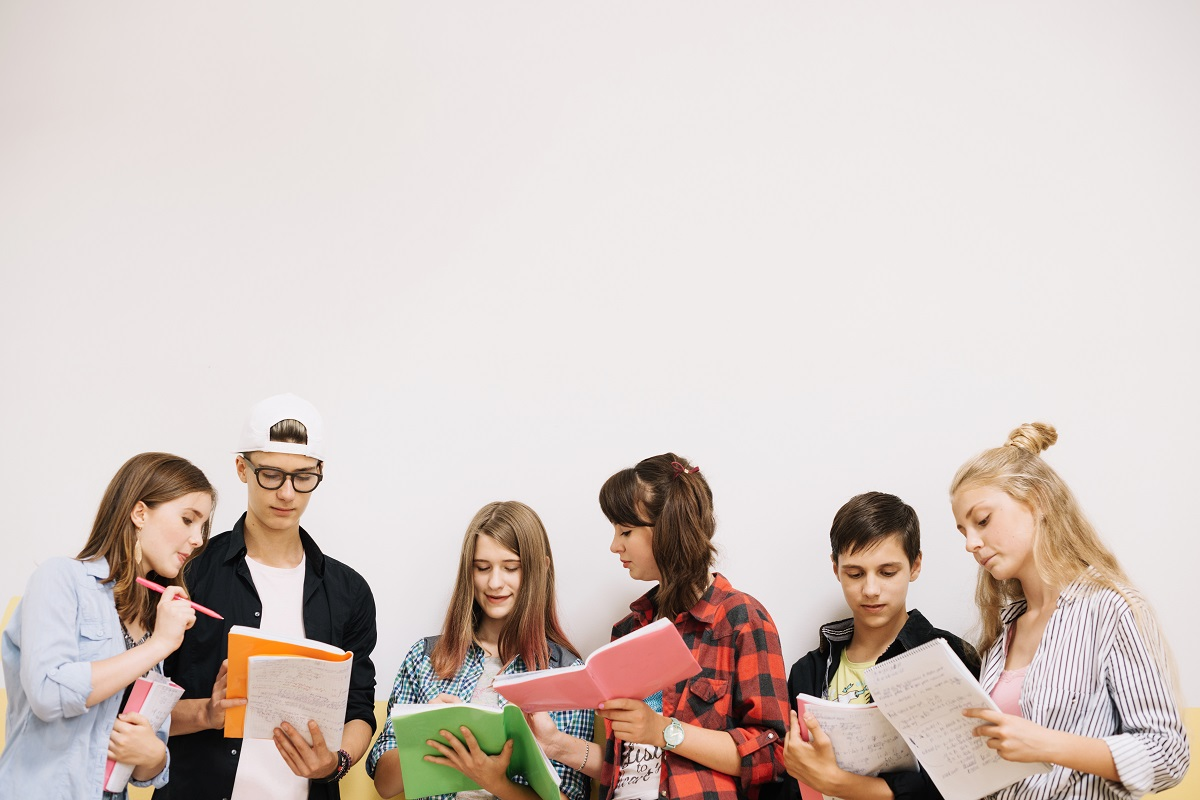 Ejercicios para desarrollar los tipos de Habilidades Sociales
Elige una de las dos actividades, segun las caracteristicas del grupo: 
1.- Comparte cuál(es) de los tipos de habilidades sociales se te dificulta desarrollar.
2.- Instrucciones: RECIBIR Y DAR ELOGIOS
Formemos un círculo, después cada uno de los integrantes tendrá que decir algo bueno de la persona a su derecha o izquierda. El fin de esta actividad es dar y recibir elogios, conocernos y comunicarnos con nuestros compañeros adecuadamente y fomentar con esto la integración grupal.
Las habilidades sociales, ayudan a las personas a alcanzar su desarrollo personal y en grupo, y a concretar el aprender a ser, aprender a convivir, aprender a conocer (en este caso, a conocerse mejor a sí mismo y a conocer mejor a los demás) y aprender a hacer.
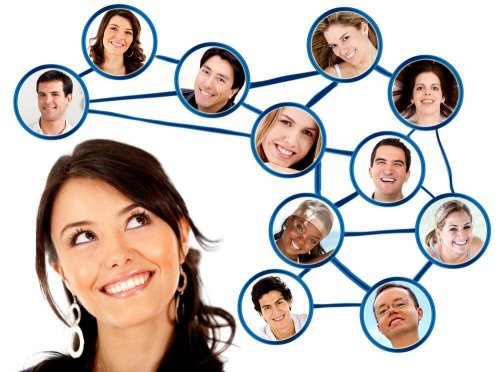 Conclusión
GRACIAS 
POR SU ATENCIÓN